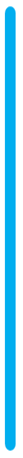 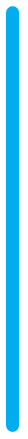 #Auditiscool




Sally Clark, Chief Internal AuditorMarch 2019
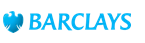 About me
My passions
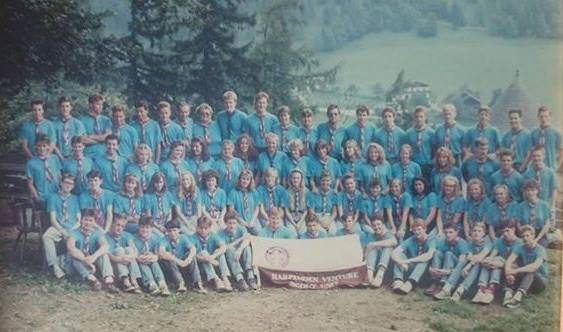 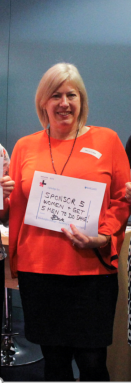 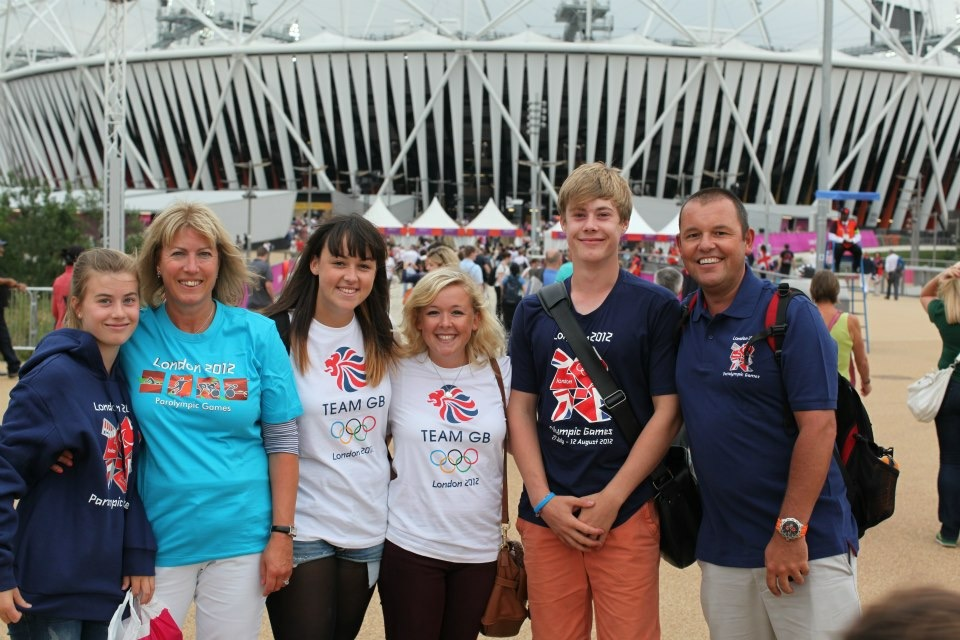 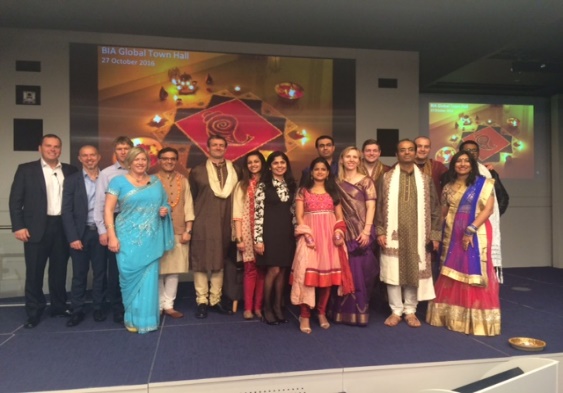 My family
How I chose my career…
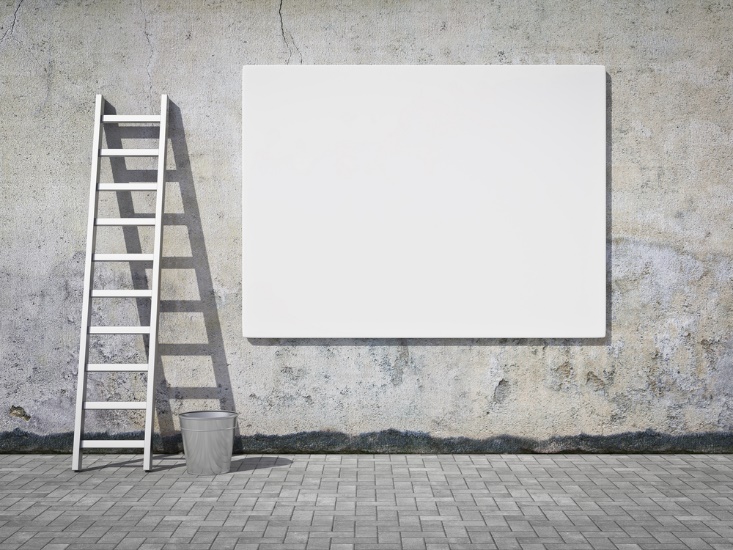 Graduates wanted… involves international travel
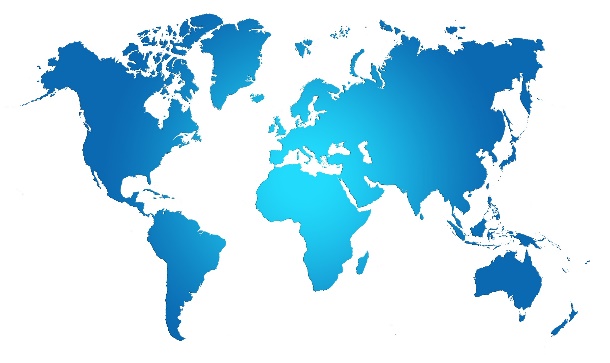 My Career
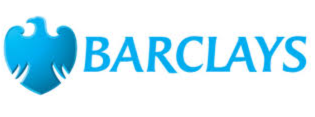 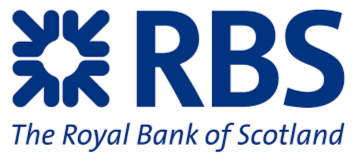 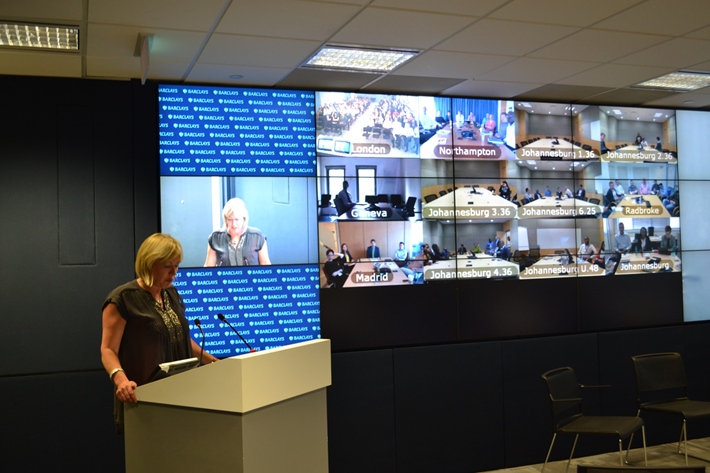 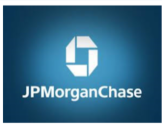 [Speaker Notes: -]
Some of the challenges
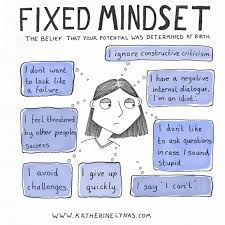 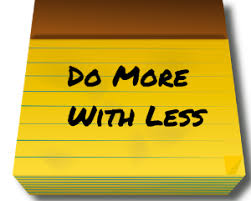 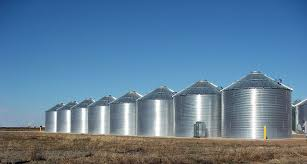 Internal Audit’s response
Data mining/analytics

Artificial intelligence

Machine learning

Agile
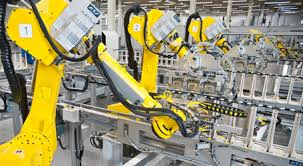 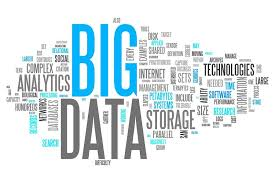 Internal Audit’s response
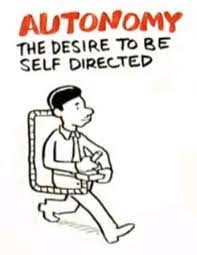 Working out the right operating model

Create autonomy by empowering more junior staff
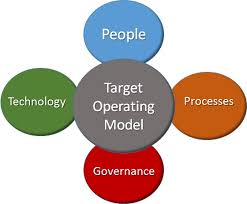 Knowledge and Skills
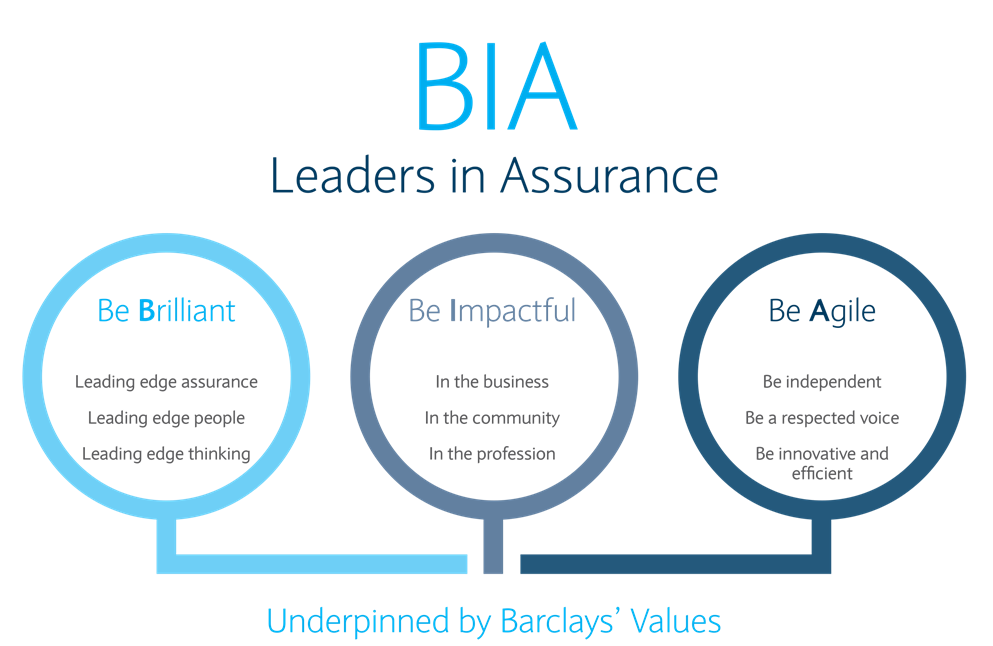 Working out how to keep the team motivated, developed and engaged 

Support training – technical and personal

Support qualifications – specific to role

Communicate regularly and repeat messages for clarity so that everyone knows what is going on and can get involved.
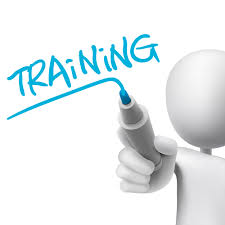 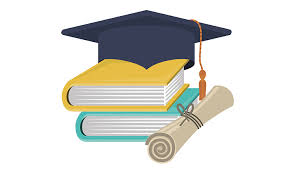 “ The only way to do  great work is

 to love what you do. If you haven’t 

found it, keep looking. Don’t settle.”
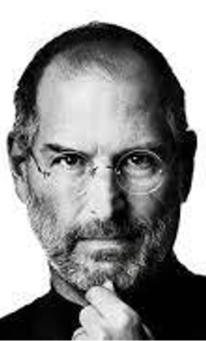 Steve Jobs
Committed to Citizenship
My Team is…..
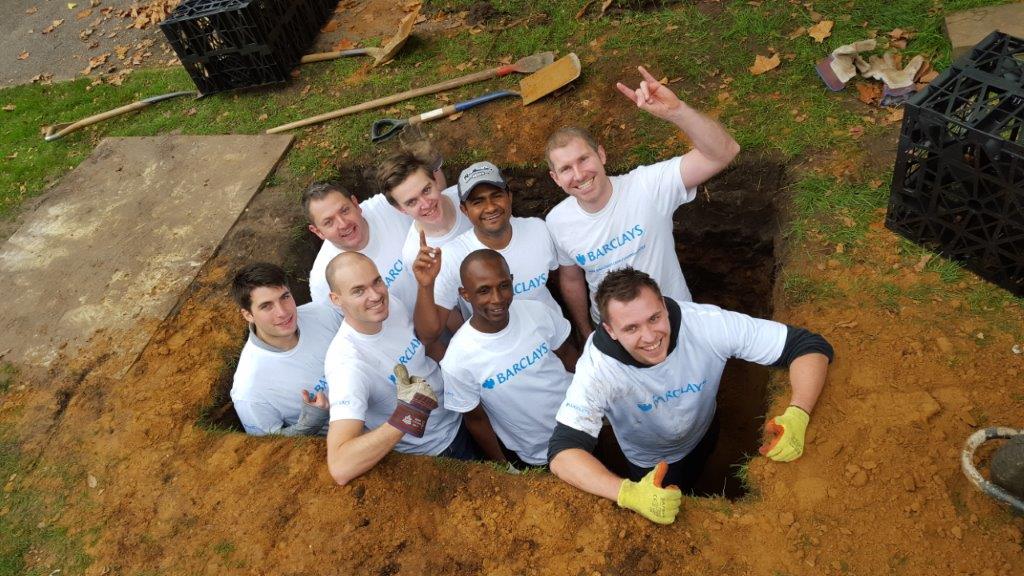 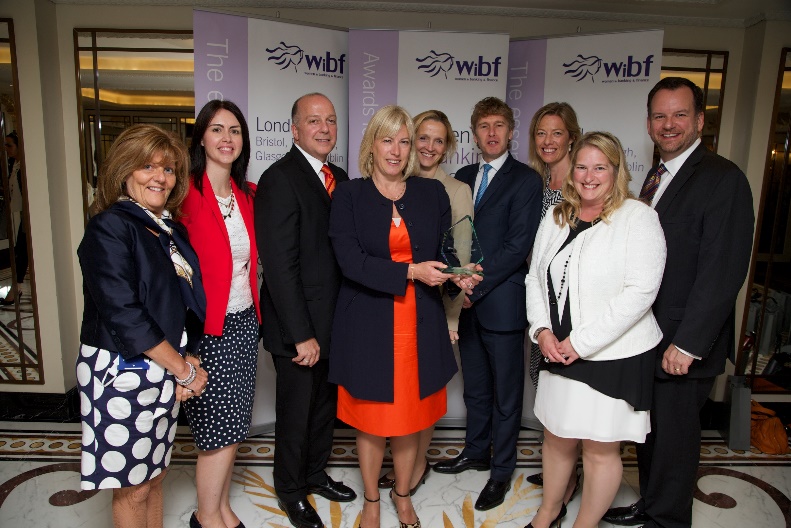 Award 
winning
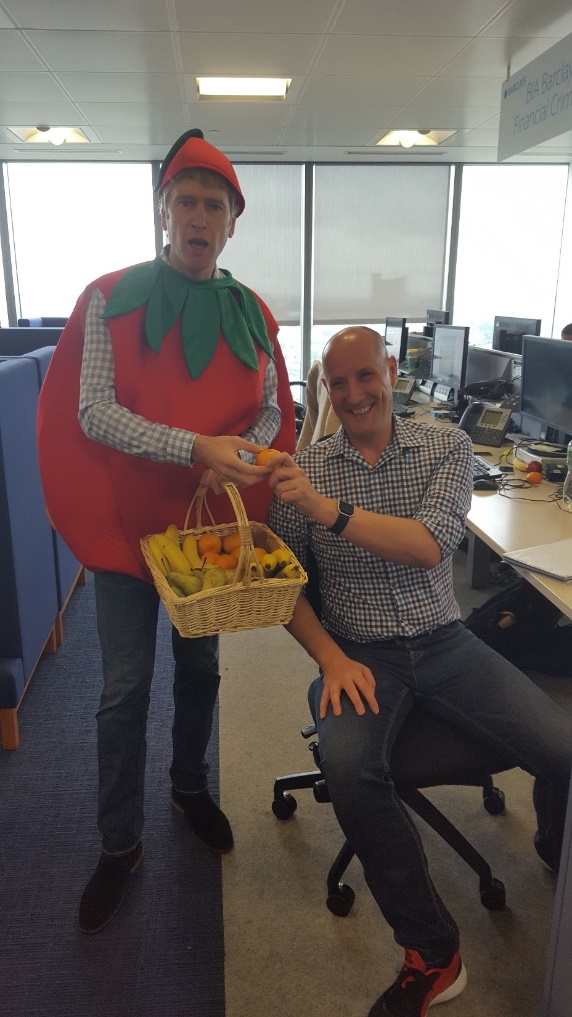 IDAHOBIT
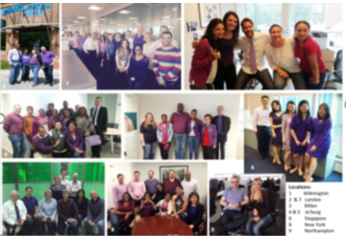 Diverse
     & Inclusive
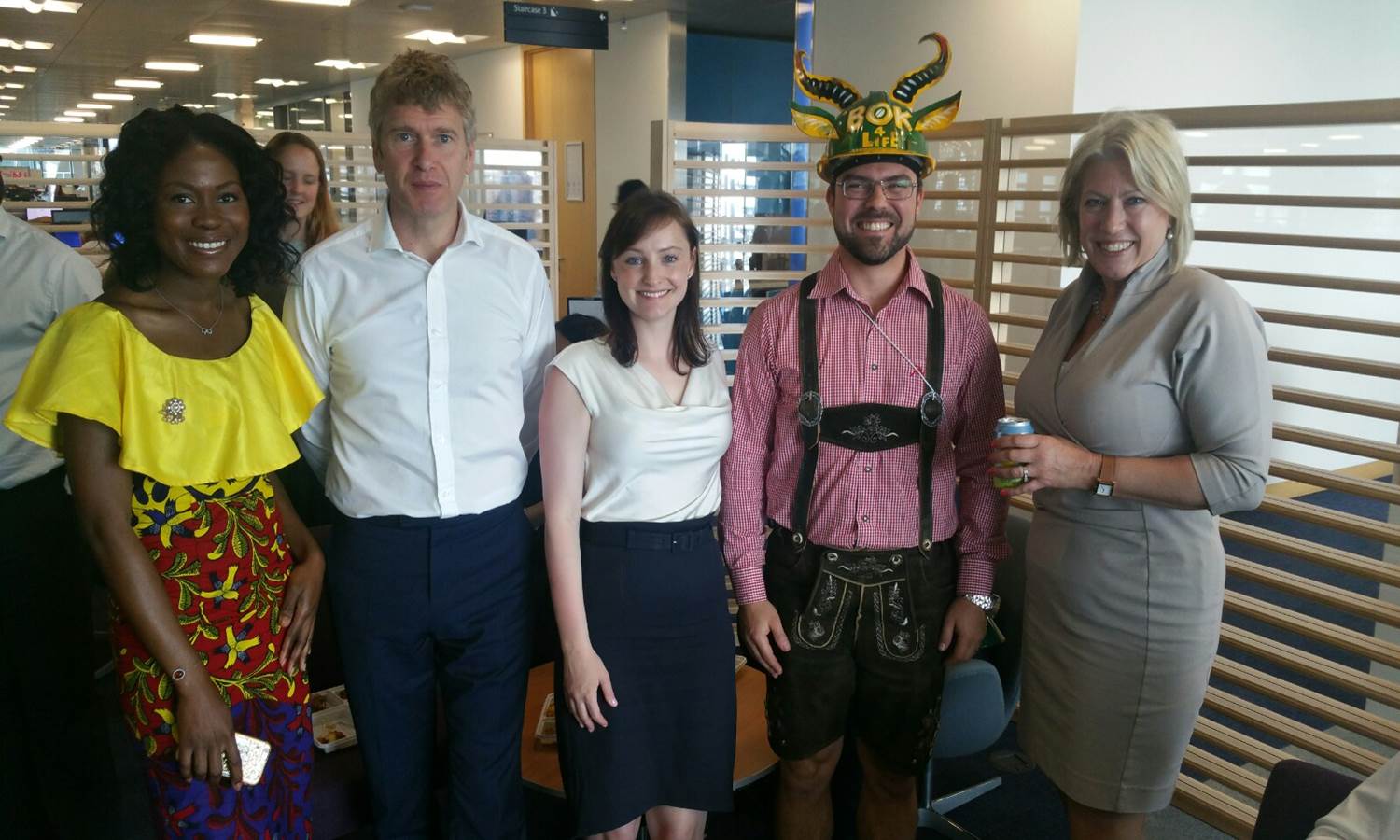 Focused on Well Being
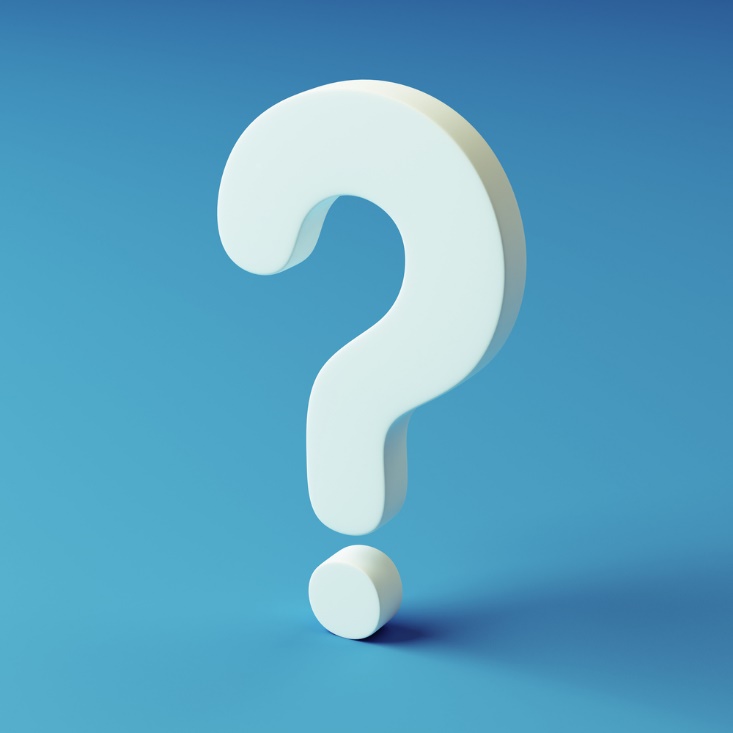